Warm Up #1
What are the charges of the following:
Na and PO4		Iron (III) and Chlorine

What are the compounds when they bond together?

Predict the products when Na and PO4 combine with Iron(III) and chlorine.  What type of reaction is this?
Chapter 11.3: Solubility
Review
Solubility – ability for something to be dissolved

If soluble: label it (aq) – aqueous

Precipitate – solid that forms from an insoluble reaction

If insoluble: label it (s) - solid
Example
Example:    Na3PO4(aq) + FeCl3(aq)  FePO4(s) + NaCl(aq)

Sodium Chloride (NaCl) = soluble (aq)

Iron (III) Phosphate (FePO4) = precipitate (s)
Predicting Solubility
Insoluble Stuff:  
Ions: most things with Pb+2, Ag+1, Hg+2, Ba+2, Sr+2, Ca+2

Polyatomics: most Carbonates, Phosphates, Chromates, Oxides and Hydroxides

Everything else = SOLUBLE
Solubility Chart
This will be on your test:
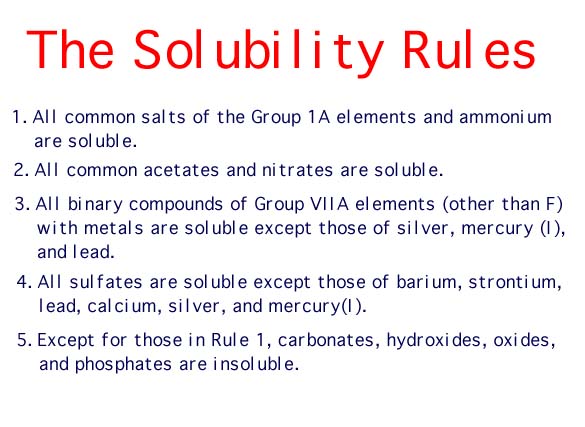 No Reactions…
If two solutions react together and BOTH products = precipitates…NO REACTION

Ex. FeSO4(aq) + Ba(OH)2(aq)  BaSO4 (s) + Fe(OH)2(s)

BOTH are insoluble…therefore there is NO reaction.
Ionic Equations
Ex. Na2CO3(aq) + Ba(NO3)2(aq)  BaCO3(s) + NaNO3(aq)

Ionic Equations – show how these reactions occur
Ions = aqueous (except Pb) – dissolved in water
Precipitates = solid

Complete Ionic Equation:
 Na+1(aq) + CO3-2(aq) + Ba+2(aq) + NO3-1(aq)  BaCO3(s) + Na+1(aq) + NO3-1(aq)
Net Ionic Equation
Spectator Ions – ions that dissolve completely, DO NOT make precipitates
Na+1 and NO3-1

Net Ionic Equation – JUST showing precipitation reaction (BaCO3)

Complete: Na+1(aq) + CO3-2(aq) + Ba+2(aq) + NO3-1(aq) 
			 BaCO3(s) + Na+1(aq) + NO3-1(aq)

Net Equation: Ba+2(aq) + CO3-2(aq)  BaCO3(s)
Warm Up #5
For the following reactions, predict the products, balance the equation and write complete/net ionic equations (labeling states of matter)

__Pb(NO3)2(aq)+ __NaCl(aq)  

Aqueous solutions of Potassium hydroxide + Iron (III) Sulfate are mixed.